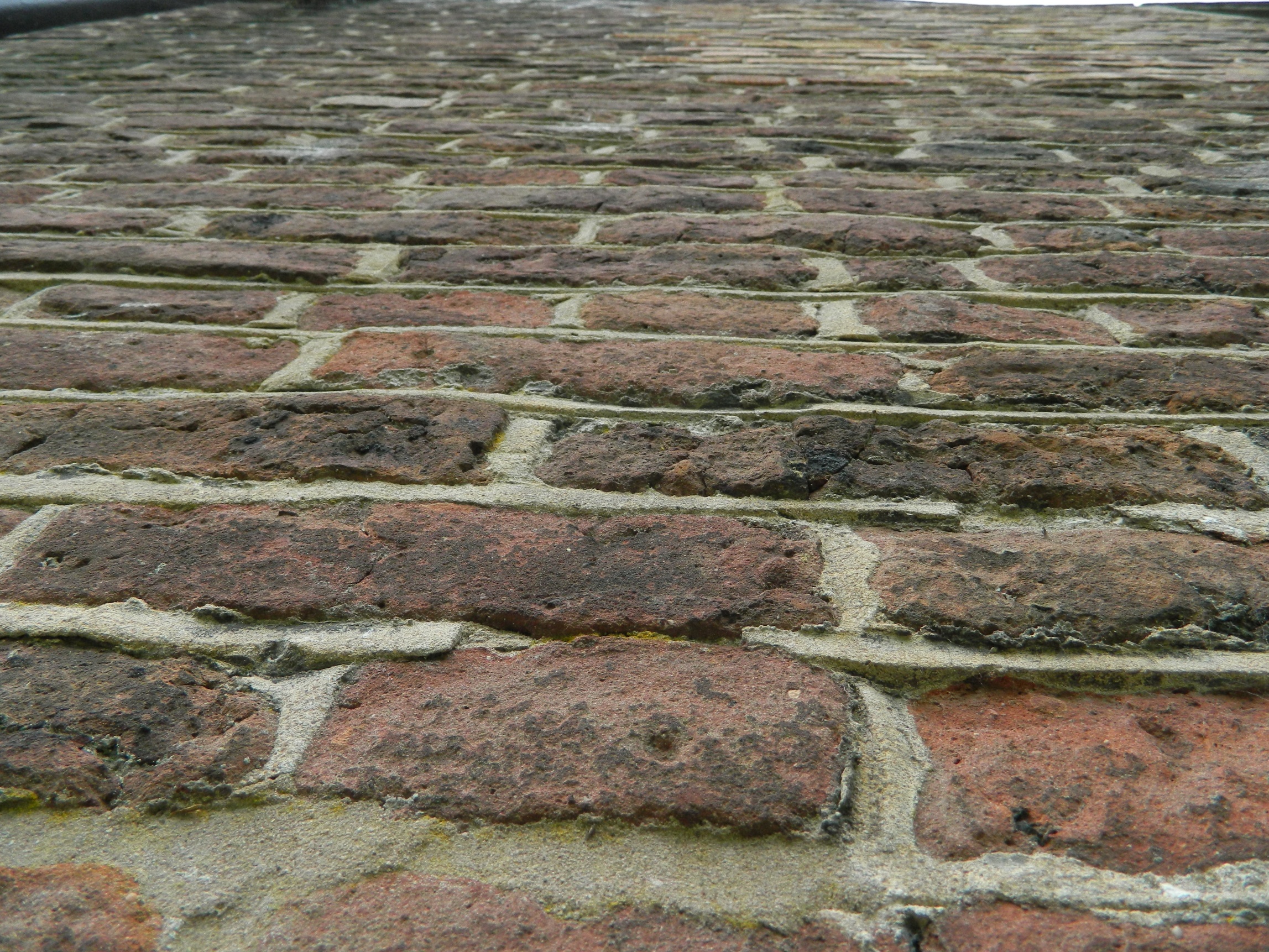 COLOSSIANS 1:20-23
The Life-changing gospel
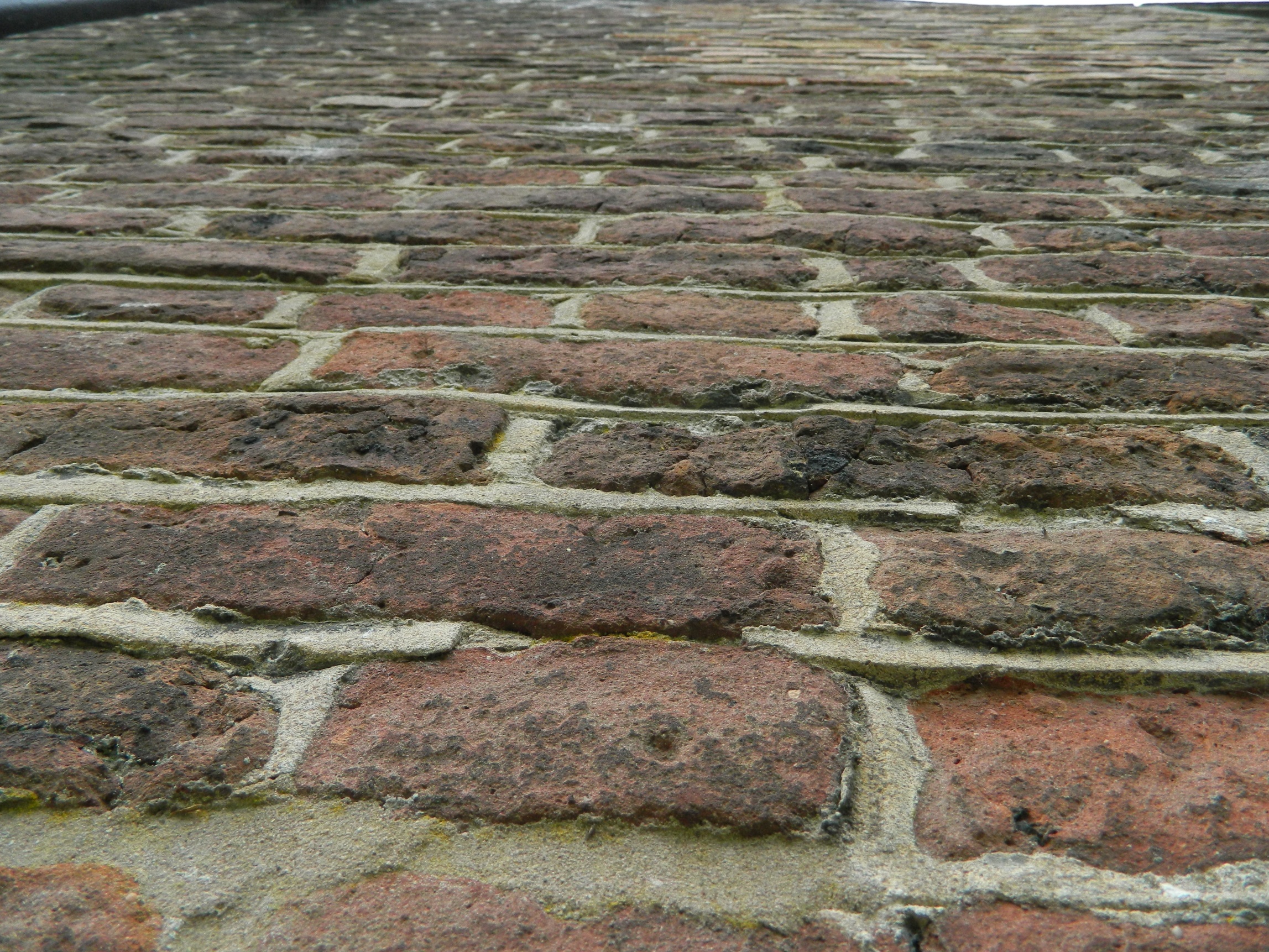 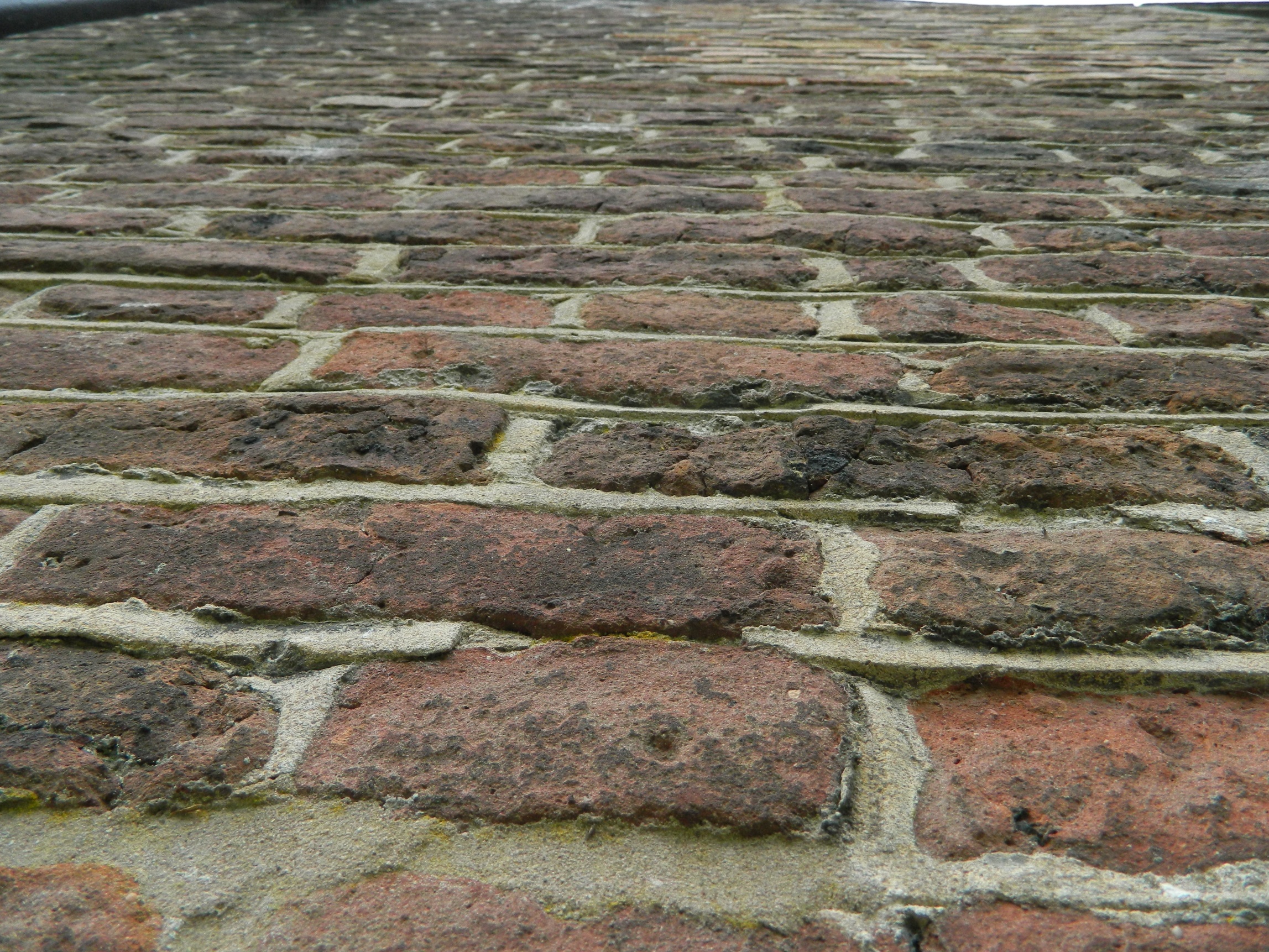 COLOSSIANS
“So then, just as you received Christ Jesus as Lord, continue to live in him,” Col 2:6
COLOSSIANS 1:21-23
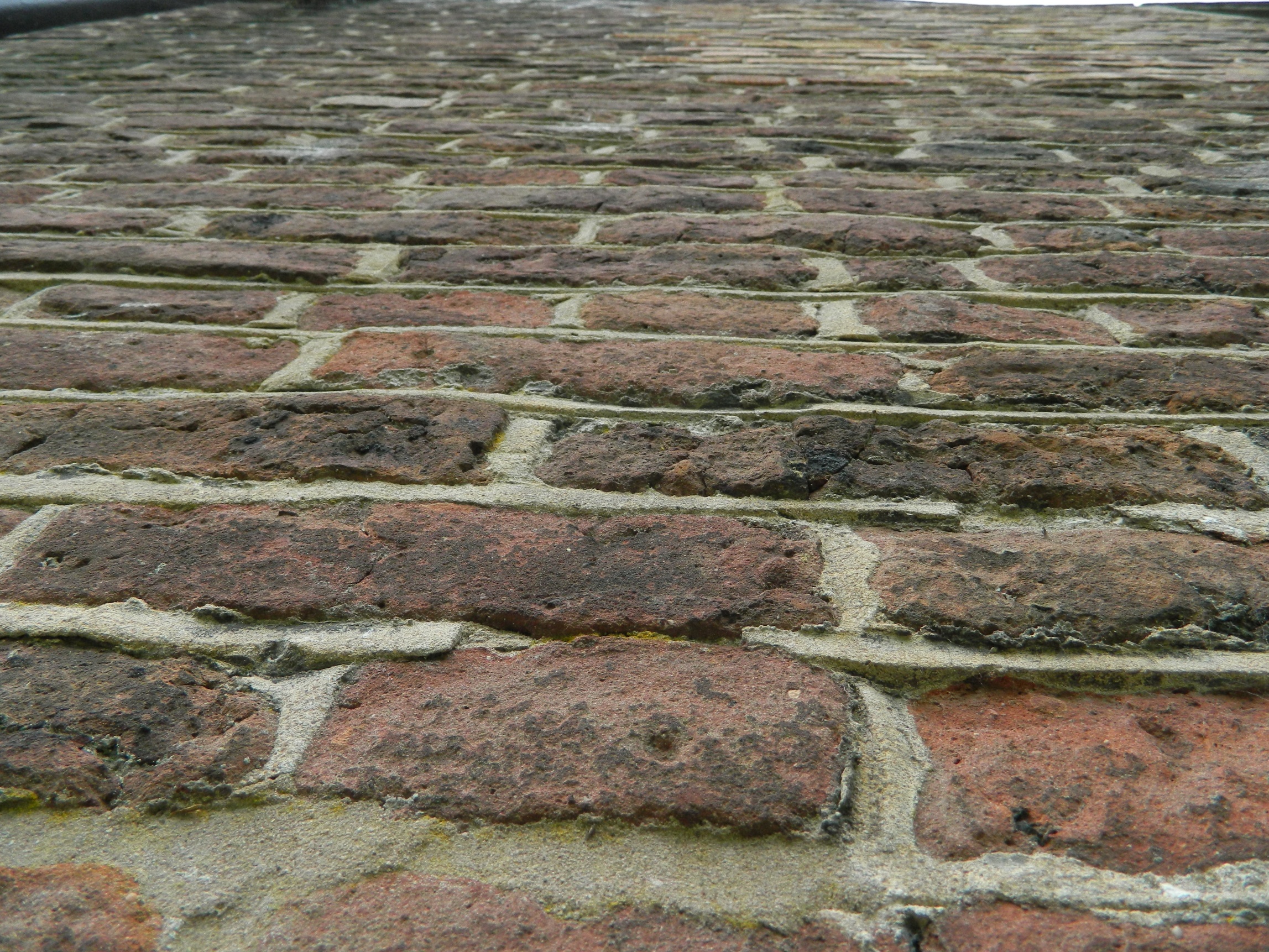 v15-20
the gospel and the universe
COLOSSIANS 1:21-23
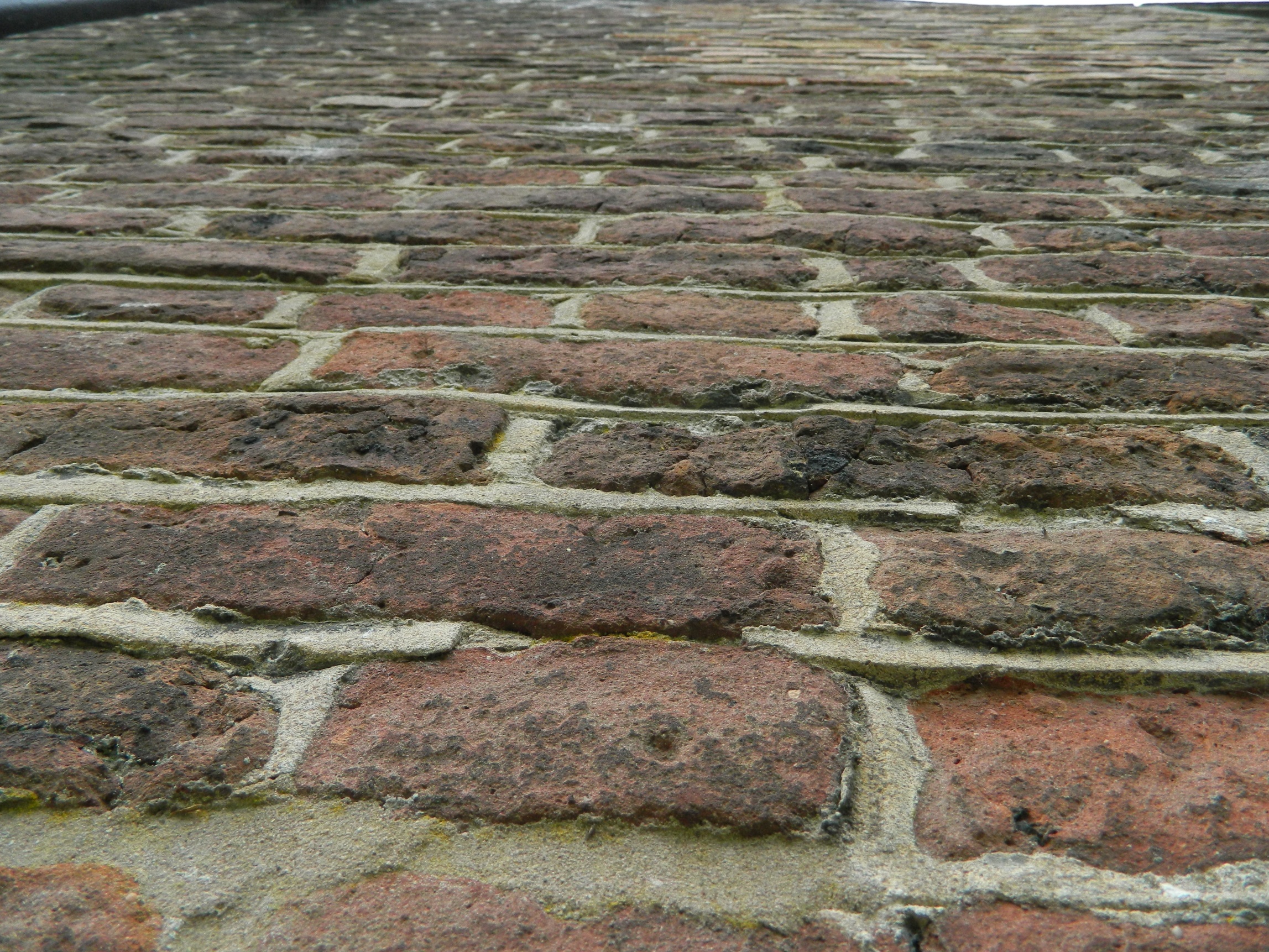 v15-20
the gospel and the universe
V21-23
the gospel and you
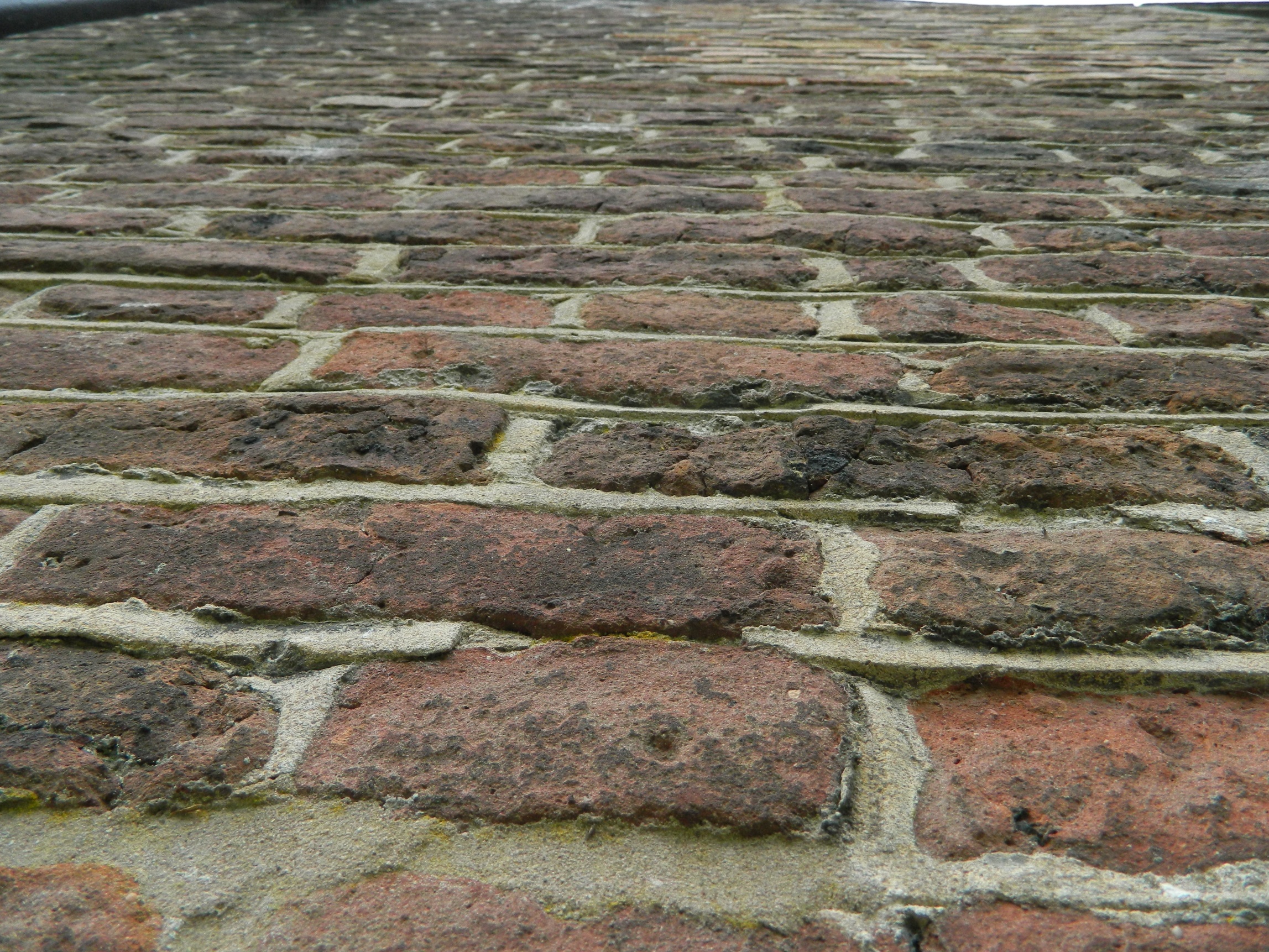 The life changing gospel
COLOSSIANS 1:21-23
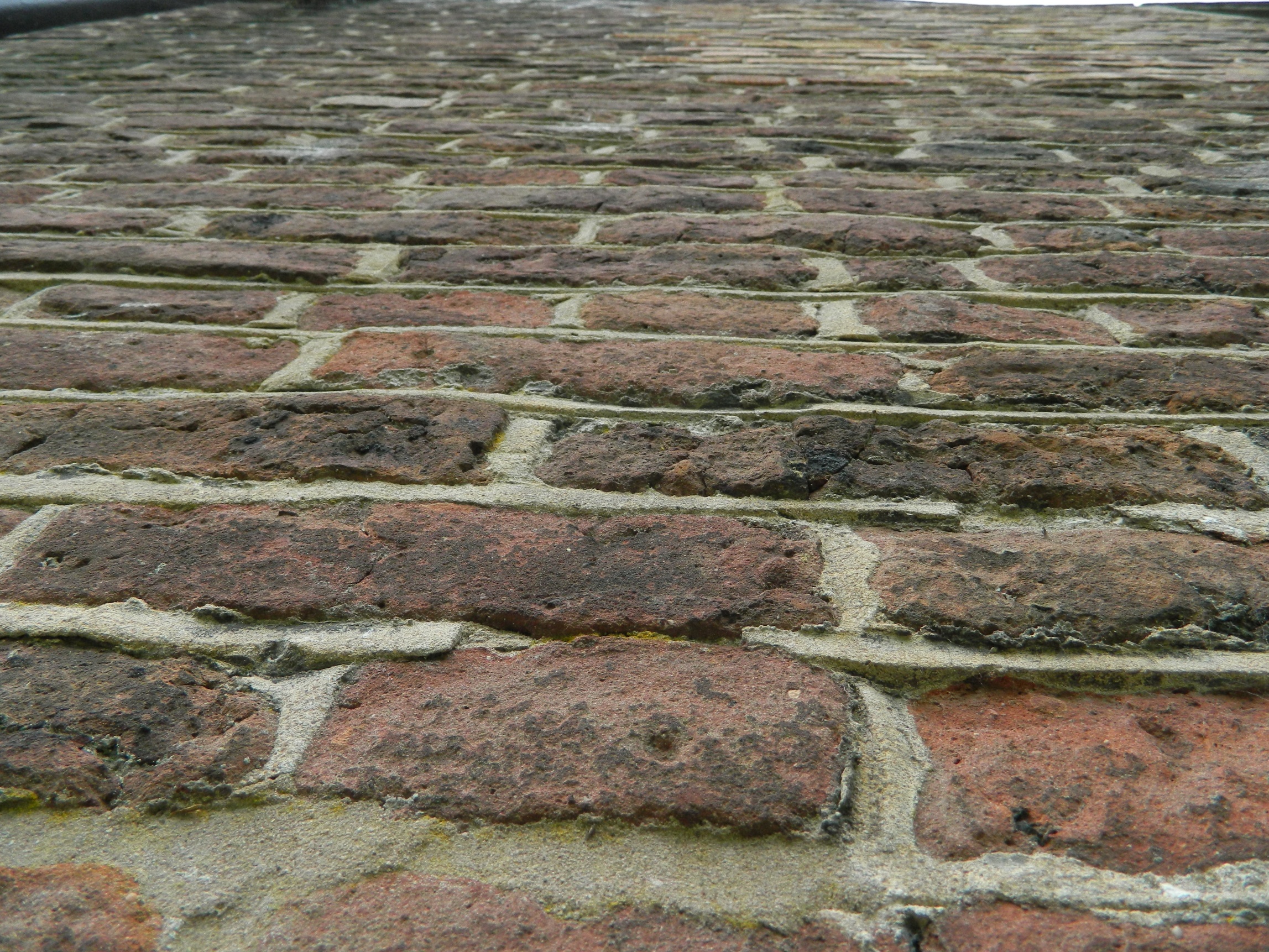 The life changing gospel
COLOSSIANS 1:21-23
Where you were : v21
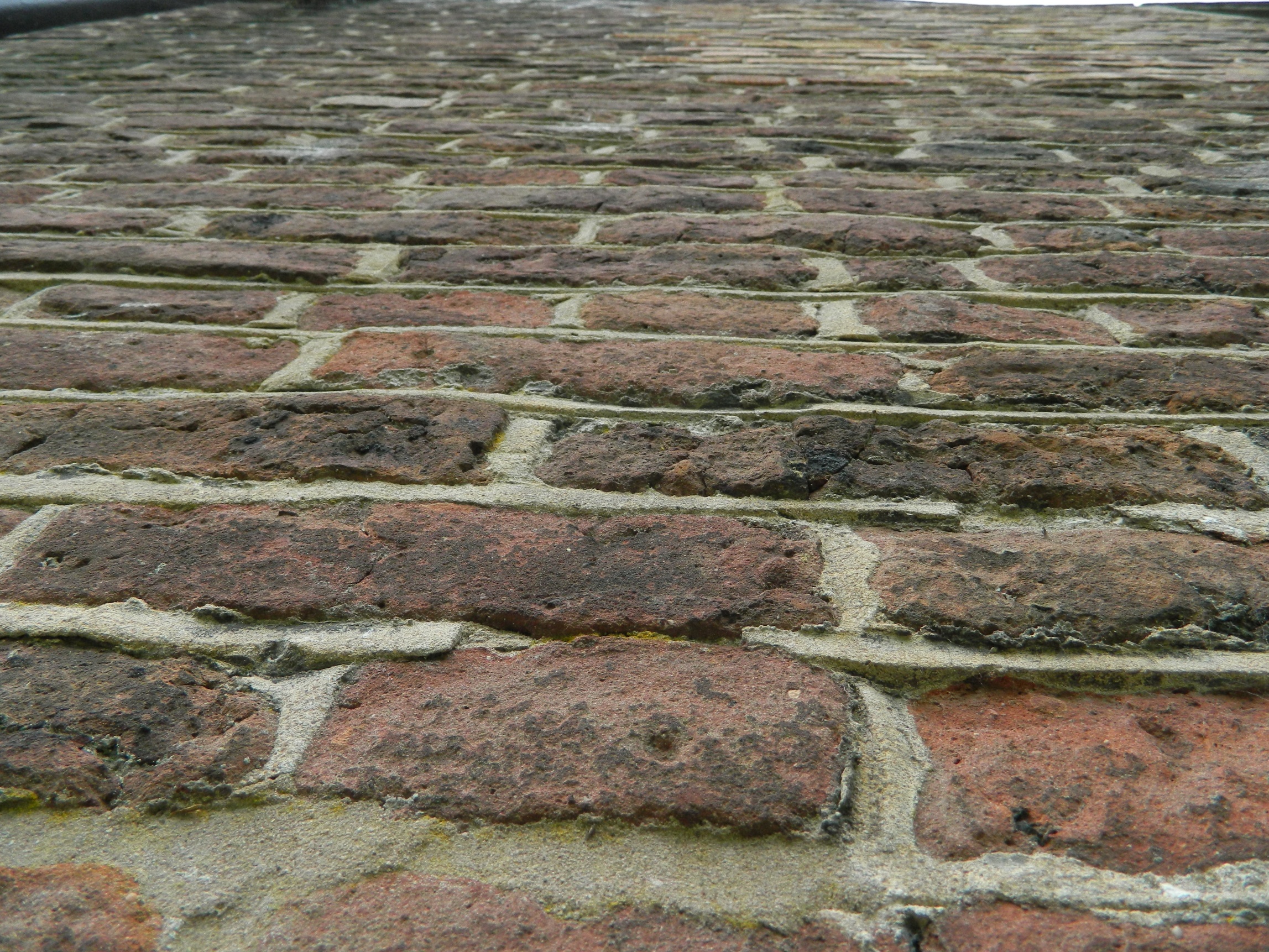 The life changing gospel
COLOSSIANS 1:21-23
Where you were : v21
Where you are : v22
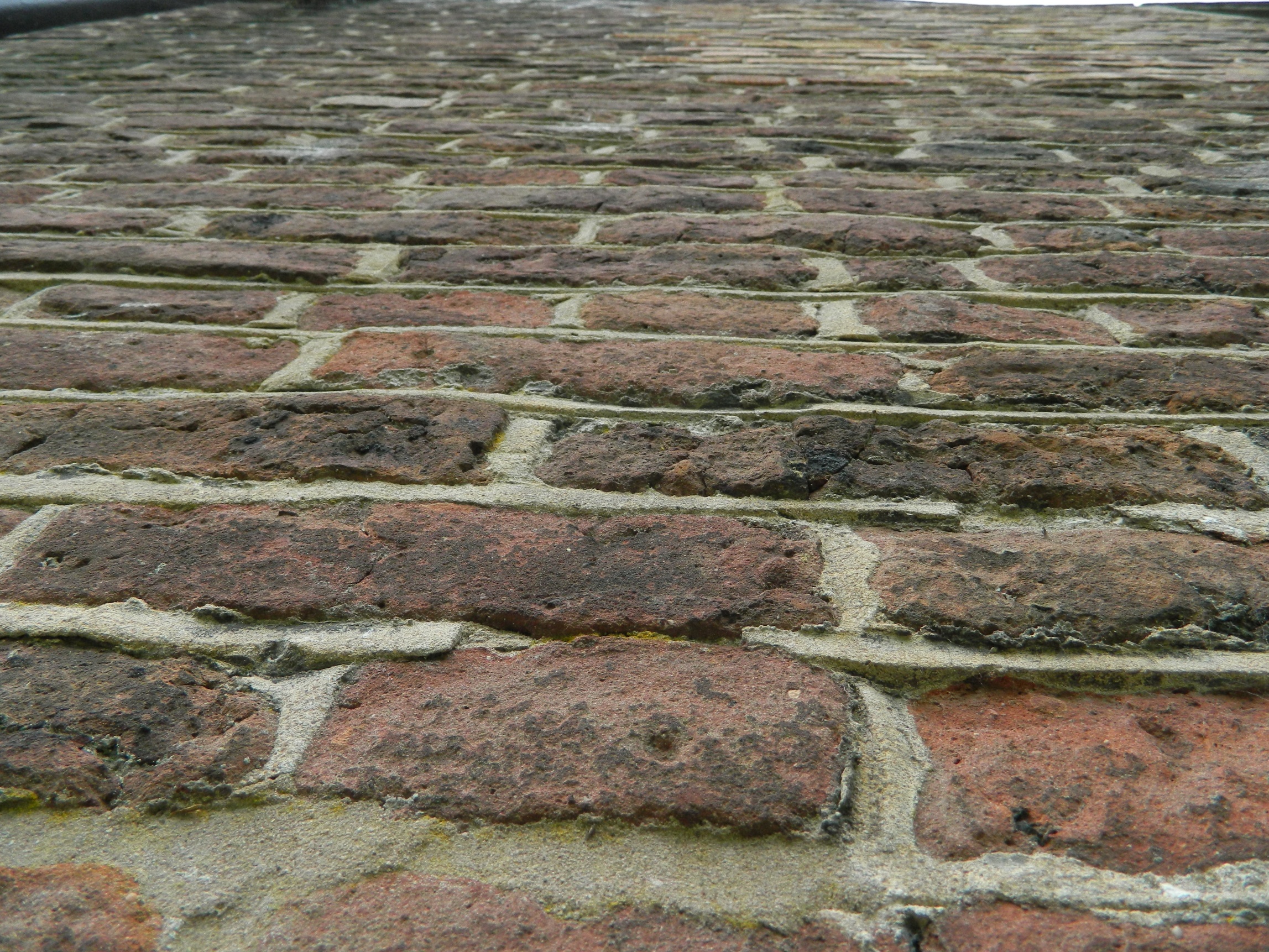 The life changing gospel
COLOSSIANS 1:21-23
Where you were : v21
Where you are : v22
Where to go : v23
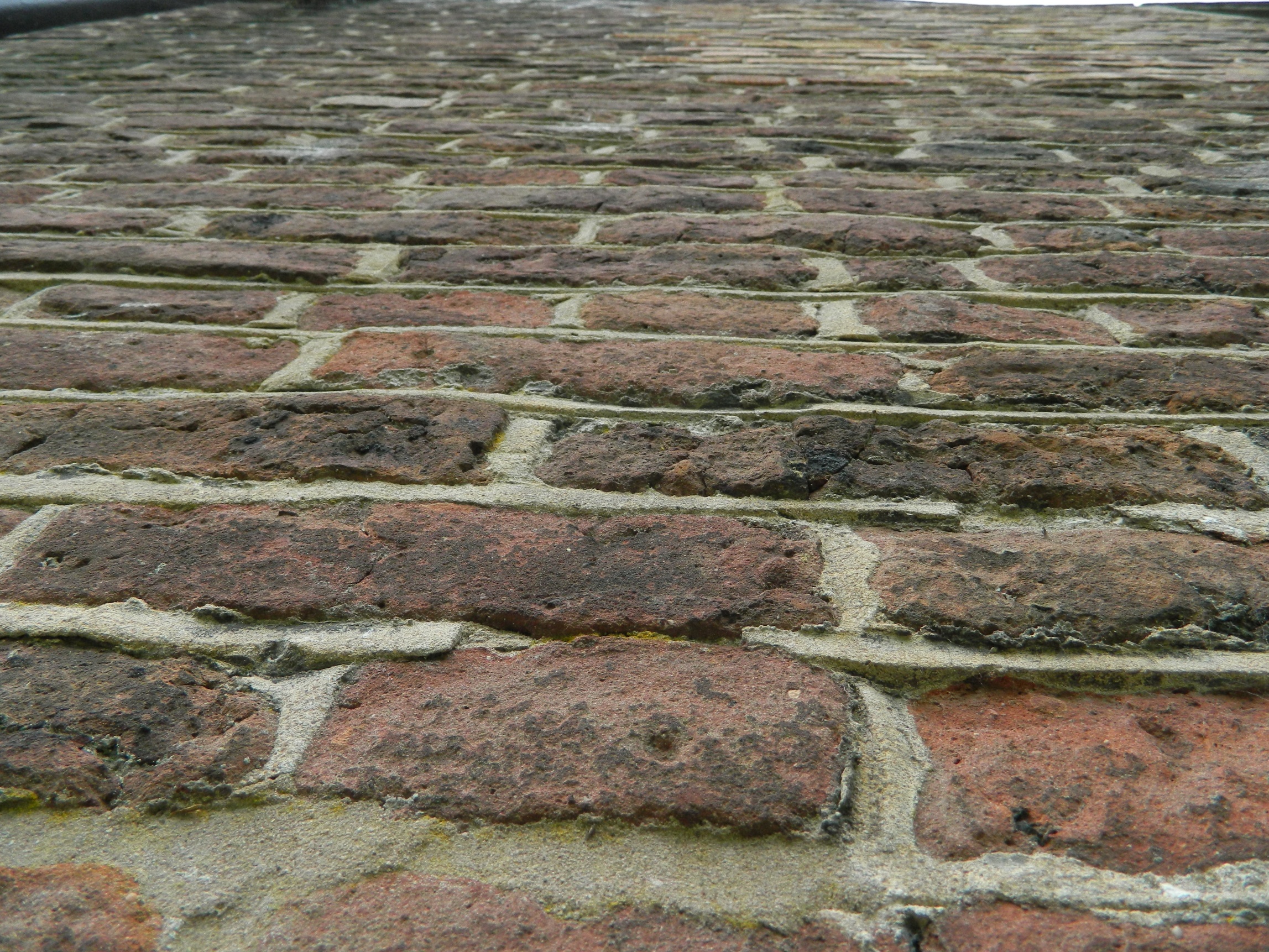 COLOSSIANS 1:20-23
The Life-changing gospel